সবাইকে শুভেচ্ছা
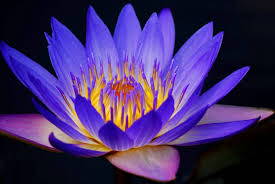 পাঠপরিচিতি
শ্রেণিঃ চতুর্থ
বিষয়ঃ গণিত 
অধ্যায়ঃচতুর্দশ 
পাঠঃত্রিভুজ
শিখন ফল
১। ত্রিভুজের ধারণা পাবে।
২। বাহুভেদে ত্রিভুজ কত প্রকার কি  বলতে পারবে । 
৩।বিভিন্ন প্রকার ত্রিভুজের নাম বলতে ও আঁকতে পারবে।
আবেগ সৃষ্টি
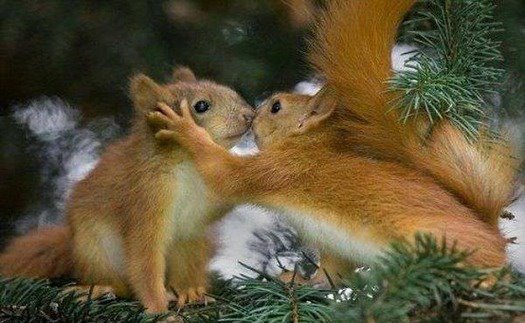 ত্রিভুজ
তিনটি কাঠি দিয়ে
তিনটি বহু দ্বারা গঠিত চিত্র ত্রিভুজ
একটা খাম কেটে দুই ভাগ করে দেখাবো
ক
ক খ গ একটি ত্রিভুজ। কখ,খগ,গ ক ত্রিভুজটির তিনটি বাহু।
গ
খ
সমবাহু ত্রিভুজ
সমদ্বিবাহু  ত্রিভুজ
বিষমবাহু
দলে কাজ
১।সমদ্বিবাহু  ত্রিভুজ ও বিষমবাহু ত্রিভুজ দুইটি আঁক।
মিল কর
বিষমবাহু
সমদ্বিবাহু  ত্রিভুজ
সমবাহু ত্রিভুজ
সবাইকে ধন্যবাদ
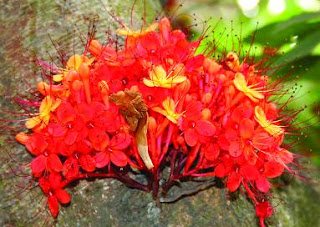